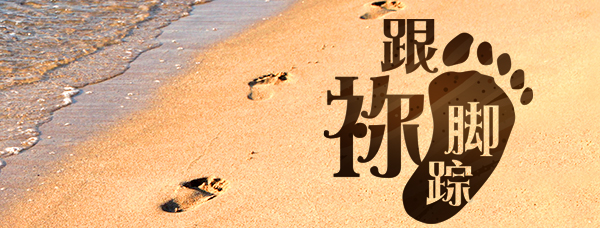 第二十四单元：异象策略（下） 
第94讲：总设计师
要义：金句
天地万物都造齐了。到第七日，神造物的工已经完毕，就在第七日歇了他一切的工，安息了。（创2:1-2）
2
精义：撮要
创造主上帝是─艺术家！
3
传播焦点
上帝创世有宏图（创1:1-2:4上）
不论是第1章的创造，或是第2章的创造故事，意义都是同一主题：万物来源是出自上帝创造。
4
传播焦点
三一真神妙设计（创2:4下-25）
上帝创造我们成为有尊严的人 — 灵气是人，不是工具，是有管理能力的人。
5
传播焦点
门徒有智才能得人
门徒若生活上有上述创世秩序，又能家庭有秩序，且学会有得人智慧，在领人归主上，就更得心应手。
我们必须继续追求长进，我们生命才会有进步？
6
传播焦点
教会 “有道” 坐满人
《主权在神》
7
生活应用
门徒明白上帝是位创世具宏图，且有奇妙设计者，有何重要意义？
8
反思问题
门徒有智慧必能得人，到底是“何样的智慧”？
9
听众回馈
“教会有真道，就能坐满人”这句话你相信吗？
10